Spinal Cord Trauma Case Study
Kalyn Burnell 
Central Valley WIC Dietetic Intern
Memorial Medical Center Modesto
Overview
Function of the cervical spine
Nutrition implications for SCI patients 
Patient overview
Hospital course
MNT notes
Conclusion
Cervical Spine 7•  Supports the weight of the head.•  C1 and C2 are the two specialized vertebrae that connect to the skull.•  C1 connects directly to the skull.  This joint allows for the nodding or “yes” motion of the head.•  C2 is a peg-shaped axis.  This joint allows for the side to side or “no” motion of the head.
Spinal cord injuries 2
Complete – no function or sensation below the level of injury
Incomplete - some function or sensation below the primary level of the injury.  
May be able to move one limb more than another 
May be able to feel parts of the body that cannot be moved 
May have more functioning on one side of the body than the other.
Motor vehicle accidents account for approximately ½ of spinal cord injuries (SCI), the other ½ are caused by athletic injuries and domestic and industrial accidents.
The cervical spine remains the most common level for SCI, representing 55% of all SCIs
[Speaker Notes: Typically males between 18-30]
Injuries to the cervical spine 2
C1-C2 (craniocervical junction):  limited head and neck movement depending on muscle strength.
C3:  have neck motion and may shrug their shoulders.  
C1- C3 injuries are often fatal and cause respiratory difficulty and paralysis of all four limbs
C4:  full head and neck movement depending on muscle strength
C5:  have functional deltoid and/or biceps musculature and they can rotate the shoulder, but no control at the wrist or hand.
C6:  have musculature that permits most shoulder motion, elbow bending and active wrist extension, but no hand function.
C7:  have functional triceps, they can bend and straighten their arms, but may have problems with the hands and fingers.
[Speaker Notes: Cervical spine injuries usually result in quadriplegia.  The higher the level of injury the higher to morbidity and mortality.]
Nutrition implications
Calorie needs
Acute
Long-term
Protein needs
Acute
Long-term
Reduction in lean body mass
Skin breakdown
GI function
Calorie needs 1
Acute phase - Harris-Benedict formula  
admission weight 
an activity factor of 1.1  
injury/stress factor of 1.2. 
Rehabilitation phase - caloric needs can be estimated using 22.7 kcal/kg body weight for individuals with tetraplegia and 27.9 kcal/kg for those with paraplegia
SCI patients have reduced metabolic activity due to denervated muscle (calorie needs are proportional to the amount of denervated muscle)
Needs should be based on measured energy expenditure
Protein needs 1
Acute - The acute phase of spinal cord injury results in an negative nitrogen balance that may persist for 7 weeks or more 
Nitrogen excretion increases with changes in body weight and loss of lean body mass. 
A protein intake of 2 grams/kg IBW/day may lessen the negative nitrogen balance
Maintenance - 0.8 - 1.0 g protein/kg body weight/day may be required for maintenance, with an increase to 1.0 - 1.5 g protein/kg body weight/day if pressure ulcers or infection are present.
Reduction of lean body mass 2
Decrease metabolic activity
Decreased muscle mass
Initial weight loss
Long-term weight gain
Adjusted weights
Paraplegia – 10-15 lbs less than IBW
Quadriplegic – 15-20 lbs less than IBW
Pressure Ulcers
At any one time, an estimated 17-39% of the SCI population suffers from a pressure ulcer. 7
Best practices
Skin checks
Healthy weight
Regular assessment of nutritional status
3 studies reported associations between higher serum levels of protein, albumin, prealbumin, zinc, and vitamin A and decreased risk for pressure ulcers. 1
Pressure Ulcers
Bauman, et al 5
Oxandrolone, 20 mg/d (n 108), or placebo (n 104) until the pressure ulcer healed or 24 weeks
SCI and stage III or IV pressure ulcers
Oxandrolone showed no benefit over placebo for improving healing or the percentage of pressure ulcers that remained closed after 8 weeks of treatment
Chapman B, et al 6
Thirty-four SCI patients with a grade 2, 3 or 4 pressure ulcer were prescribed two 237 mL tetrapaks/day of a supplement containing additional protein, arginine, zinc and vitamin C.
20 patients consumed the nutritional supplement until full pressure ulcer healing had occurred, while 14 patients did not complete trial 
A 2.5-fold greater rate of healing was observed in patients consuming the supplement until full healing compared with those who stopped taking the supplement (8.5 ± 1.1 weeks vs 20.9 ± 7.0 weeks respectively; P= 0.04).
[Speaker Notes: Anabolic steroid]
GI function
Best practices 1
Therapeutic diets high in fiber and adequate water
Consortium of Spinal Cord Medicine suggest a fluid intake of 500 ml/day greater than the 2 liters/day guidelines showed a significant improvement in bowel function in SCI patients.
Routine bowel preparation program
Survey of SCI patients in UK (n=1334) 10
39% suffered from chronic constipation
36% hemorrhoids
31% abdominal distension
GI function
Ching-Liang Lu, et al. 3
12 cervical SCI patients and 14 healthy controls
Gastric myoelectrical activity was recorded using surface electrogastrography for 30 min in the fasting state and 1 h after a standard test meal
In both fasting and fed states, regular and stable gastric slow waves were observed in both the control group and patients with cervical SCI
Emmanuel A, et al. 4
Investigation of bowel function in 55 SCI patients and 26 healthy volunteers (Out of the 55 SCI patients, 24 had injuries above T5 and 31 had injuries below T5)
75% of patients with injuries above T5 complained of constipation and 55% of patients with injuries below T5 complained of constipation
Subjective constipation correlates closely with slow gut transit
Mucosal blood flow was lower in SCI patients with constipation
All SCI patients had an elevated sensory threshold. The threshold was significantly higher in those with subjective constipation (P<0.01), slow transit (P<0.04) and high SCI (P=0.046).
[Speaker Notes: Electrogastrography – the recording of the electrical activity of the stomach]
GI function
Gondim F, et al. 8
Gastric emptying of solid foods following spinal cord contusion (SCC) and spinal cord transection (SCT) in rats
Gastric emptying was significantly delayed at 3 days and up to 3 weeks post-injury in both SCC and SCT rats
Recovery of the delay of GE of solid food occurred at 6 weeks after for SCC, but not after SCT.
Gastric motility changes (spontaneous gastric contractions) continued after normalization of gastric emptying for SCC rats
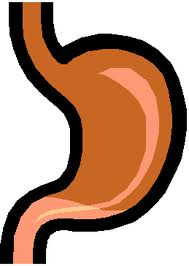 [Speaker Notes: Spinal cord contusion (bruise) and spinal cord transection (fracture)]
Case Study Patient
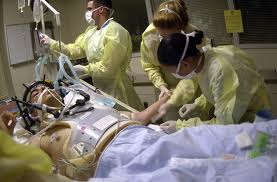 Assessment
H&P
Hospital Course
Labs & Meds
MNT notes
Conclusion
Assessment
Name: F.P.
Age: 67 
Sex: Male
Ethnicity: Hispanic
Height: 6’ 1” 
Weight: 135 kg
IBW: 83.6 kg
% IBW: 161%
BMI 40
Adjusted weight: 96 kg
PMH: 
Hypertension
Heart disease
Alcoholic
Tobacco use
Social Hx: 
Married
2 sons and 1 daughter
History of present illness
Patient presents  to San Joaquin General after a bicycle related event.  
Patient was reportedly traveling at a medium rate of speed  when he fell and struck his head on a curb.  He was not wearing a helmet.  
When he was evaluated at San Joaquin General he was unable to move his extremities except for being able to shrug his shoulders.  
Due to his agitation he was RSI and then evaluated.  
Subsequent CT scan was obtained of the head, neck, chest, and abdomen.  He was found to have a cervical spine fracture and was transferred to MMC on August 2nd for higher level of care.
[Speaker Notes: RSI – rapid sequence induction. Anesthesia then intubation]
Upon admit to MMC
Airway – intubated
C-Spine - stabilized with a hard cervical collar
Skin – laceration on the forehead
Neuro – On Norcuron - patient would wake and begin thrashing neck despite being in a C-collar.
Extremities – grossly shrugging both shoulders.  Unable to determine sensory level.
Active problem list:
Cervical spine fracture (C3-C4) - incomplete
Forehead laceration
Alcohol intoxication, polydrug abuse
Quadriplegia following spinal cord injury
Neurogenic shock
[Speaker Notes: Muscle relaxant – blocks signals between your nerves and muscles]
Hospital Course
8/2 Pt transferred to MMC
8/5 Swallow evaluation
Aspiration risk: HIGH RISK
8/6 Swallow evaluation
Aspiration risk: HIGH RISK
8/6 MNT Assessment
TF started 
8/7 TF stopped
8/8 Laminectomy 
8/9 MNT follow-up
TF re-started 
8/10 Passed swallow evaluation
Started mechanical diet; diced with thin liquids
8/13  MNT follow-up
8/16  MNT follow-up
Labs
Glucose (70-100 mg/dL)
8/2 132
8/3 166
8/4 136
8/5 127
8/7 122
8/9 110
8/10 82
8/11 81
8/12 96
8/14 91
8/16 93
Na ( 136-145 mmol/L)
8/2 140
8/3 138
8/4 135
8/7 135
8/8 132
8/9 135
8/10 136
8/11 135
8/12 134
8/12 129
8/14 133
8/16 132
Weight & Medications
Weights
8/2 135 kg
8/3 135 kg
8/8 136 kg
8/10 134 kg
8/11 125 kg
Meds
Bowel care
Colace
Milk of Magnesia
Senokot
Enema
Dulcolax
Pain
Dilaudid
Norco 10mg
Supplements
Folic acid
Thiamine
MNT Assessment (8/6)
Interventions
Enteral formula/solution
Recommendations
1.)  Initiate tube feeding – Osmolite 1.2 Cal @ 35 mL/hr and advance 20mL Q 8 hours to a goal rate of 85 mL/hr with 200mL H2O flushes Q 6 hours.  TF at goal rate will provide a total of 2448 kcals, 114 g protein, and 2473mL H2O.
2.)  Hold for residuals > 250mL x 2
Monitoring and Evaluation
Enteral nutrition tolerance
Digestive system: bowel activity
Skin integrity 
Goals
1.)  Tolerate TF at goal rate with residuals < 250mL
MNT Assessment (8/6) cont…
Assessment reason:
Increased BMI of 40
Labs: Glucose – 119-136 mg/dL last 48 hours, potassium – 3.4, sodium – 135
Enteral nutrition order – Pt s/p bike accident with spine fracture and quadriplegia.  Pt failed swallow evaluation x 2.  Has NG tube placed.  EN expected to be started today.
Digestive system:  GI sounds – hypoactive.  Receiving Colace and Senokot.
Skin: abrasions.  Edema 2+ in arms, hands, legs, and feet.
History: Pt has hx of alcohol use.  Currently receiving D5 with folic acid, Mg, MVI, thiamine.
Allergies:  Review of patient’s allergies indicates no known allergies
MNT Assessment (8/6) cont…
Height/Weight
Height: 185.4 cm (6’ 1”)
Weight: 135 kg (297 lb 9.9 oz)
BMI (calculated): 40



TF provides 102% kcals, 119% protein, 103% H2O of estimated needs
Nutrition Priority Level: High Priority
Braden Assessment:
Nutrition (Quality of food intake) (Braden): 2 -> probably inadequate
PES statement
Nutrition Diagnosis #1:
Clinical
Swallowing difficulty
Related to: neurological issues secondary to bike accident
As evidenced by: failed swallow evaluation x 2.
MNT follow-up (8/9)
Interventions
Enteral formual/solution
Recommendations
1.)  Initiate tube feeding – Osmolite 1.2 Cal @ 35 mL/hr and advance 20mL Q 8 hours to a goal rate of 85mL/hr.  TF at goal rate will provide a total of 2448 kcals, 114g protein, and 1673 mL H2O
2.)  When Na levels improve add 200mL H2O flushes Q 8 hrs.
3.)  Hold for residuals >250mL x 2
Monitoring and Evaluation
Enteral nutrition tolerance
Sodium
Digestive system 
Skin integrity
Goals
1.)  Tolerate TF at goal rate with residuals <250mL
2.)  Have a BM
MNT follow-up (8/9) cont…
Assessment reason:
Labs: Sodium – 132, pt on NS @ 100mL/hr
Energy intake total: - Pt had TF started and was then NPO for laminectomy.  Post procedure pt was extubated and NG tube has been placed.  Will resume TF, plan for swallow evaluation in a couple days per RN.
Digestive system: LBM 8/2.  Enema ordered today but not given.
Allergies:  Review of patient’s allergies indicates no known allergies
Height/Weight
Height: 185.4 cm (6’ 1”)
Weight: 136.7 kg
BMI: 40
Nutrition Priority Level: High Priority
Braden Assessment:
Nutrition (Quality of Food Intake) (Braden): 2 -> probably inadequate
PES statement
Previous Nutrition Diagnosis #1:
Clinical
Swallowing difficulty is active and has not improved
As evidenced by: placement of NG tube
New Nutrition Diagnosis #1:
Intake
Enteral-inadequate enteral nutrition infusion
Related to: NPO for laminectomy
As evidenced by: no enteral nutrition x 2 days
MNT follow-up (8/13)
Interventions
Food &/or nutrient delivery
Recommendations
1.)  Continue on current diet
2.)  If PO intake <50% start Ensure supplement
3.)  Add MVI with minerals
Monitoring and Evaluation
Tolerance to current diet
Goals
1.)  >50% intake of meals
2.)  Regular BM’s
3.)  Skin integrity
MNT follow-up (8/13) cont…
Assessment reason:
Pt passed swallow evaluation and transitioned to mechanical diet, diced with thin liquids started (8/10).  PO intake between 25-75%.  Wife states that he ate well yesterday but not as well today due to complaints of pain, but no issues with nausea.  Na on a downward trend and is now 129, no longer on IVF’s.  LBM: 8/11 currently receiving Docusate and Senokot.  Skin: simple right forehead laceration, no skin breakdown.
Allergies:  Review of patient’s allergies indicates no known allergies
Height/Weight
Height: 185.4 cm (6’ 1”)
Weight: 136.7 kg
BMI: 40
Nutrition Priority Level: Moderate Priority
Braden Assessment:
Nutrition (Quality of Food Intake) (Braden): 2 -> probably inadequate
PES statement
Previous Nutrition Diagnosis #1:
Clinical
Swallowing difficulty is active and has improved
As evidenced by: passed swallow evaluation and now on mechanically altered diet
Previous Nutrition Diagnosis #2:
Intake
Enteral-inadequate enteral nutrition infusion is inactive and has resolved
As evidenced by: no longer on EN
MNT follow-up (8/16)
Interventions
Food &/or nutrient delivery
Meals/snacks – current diet is mechanically altered diced; thin liquids with 1 beer daily
Recommendations
1.)  Will add Ensure 1x/day between breakfast and lunch
2.)  Add MVI with minerals
Monitoring and Evaluation
Continue to follow as specified by priority level
Goals
1.)  >50% intake of meals and supplements
2.)  Regular BM’s
3.)  Skin integrity
MNT follow-up (8/16) cont…
Assessment reason:
Food/Nutrition-Related History:
Amount of food intake – Pt alert but mildly confused.  PO intakes remains between 25-75%.  Pt states that he is tolerating diet well but at times unable to eat due to pain.  Pt agreed to try Ensure 1x/day.  Pt had enema early this morning after no BM for 5 days, continues on Dulcolax, Colace, and Senokot.  No skin breakdown.
Allergies:  Haldol
Height/Weight
Height: 185.4 cm (6’ 1”)
Weight: 136.7 kg
BMI: 40
Nutrition Priority Level: Moderate Priority
Braden Assessment:
Nutrition (Quality of Food Intake) (Braden): 2 -> probably inadequate
PES statement
Previous Nutrition Diagnosis #1:
Clinical
Swallowing difficulty is active and has resolved
As evidenced by: tolerating PO diet
New Nutrition Diagnosis #1:
Intake
Inadequate oral intake
Related to: pain
As evidenced by: 46% average PO intake
Alcohol Withdrawal Syndrome(AWS)
Between 30-50% of trauma patients have ingested an intoxicant prior to injury
Symptoms of alcohol withdrawal: 
anxiety, tachycardia, tremor, hypertension, and agitation
If untreated can lead to:
Severe confusion, seizures, and cardiovascular collapse
AWS leads to an increase in metabolic stress, increase in morbidity and mortality, and increase length of hospital stay
Pharmacologic Management
Benzodiazepines – drug of choice 11 
Mimic the action of ethanol
Can cause drowsiness and other side effects 
Difficult to evaluate surgical patients
Dissanaike, et al. 12
Intravenous ethanol in patients at risk for AWS
2 groups
1st group – retrospective chart review of surgical patients receiving alcohol prophylaxis for AWS (n=92)
2nd group – received intravenous ethanol based on blood alcohol levels and had protocol for initiation, dosage, and weaning (n=68) 
The 2nd group had a decrease in the duration of treatment from an average of 7 days to 3 days and decrease in failure rate from 20% to 7%
Conclusions
Monitoring long-term
Weight
Labs
Blood sugars
Triglycerides
Thiamine and folate 
Bowel function
Bone density 
Adherence to abstaining from alcohol
Depression
[Speaker Notes: cardiovascular disease [CVD], atherogenesis, and undesirable blood lipid values due to enforced inactivity]
Conclusions
Discharge to Santa Clara Acute Rehab upon…
Reduction to pain medication
Tolerance to sitting upright and ability to sit in wheel chair
Areas for improvement
Earlier initiation of EN
Increase estimated protein to 2.0g/kg
Indirect calorimetry
Discontinue 1 beer/day
Added MVI with minerals when PO diet resumed
Refer to social worker for EtOH services
[Speaker Notes: Energy expenditure from gas exchanges]
Thank you!
What questions do you have?
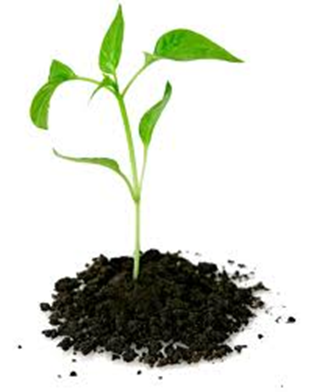 References
Academy of Nutrition and Dietetics. (2007). Spinal Cord Injury and Nutrition Evidence Analysis Project.  Retrieved August 17,2013, from http://andevidencelibrary.com/topic.cfm?cat=1407   
Mahan, L. Escott-Stump, S., (2008). Krause’s Food & Nutrition Therapy. St. Louis, MO: Saunders Elsevier 
Ching-Liang L, Montgomery P, Xiaoping Z, et al. Gastric myoelectrical activity in patients with cervical spinal cord injury. The American journal of gastroenterology. 1998; 93:2391-2396
Emmanuel A, Chung E, Kamm M, et al. Relationship between gut-specific autonomic testing and bowel dysfunction in spinal cord injury patients.  Spinal Cord. 2009; 47: 623-627
Bauman W, Spungen A, Collins J, et al. The Effect of Oxandrolone on the Healing of Chronic Pressure Ulcers in Persons With Spinal Cord Injury. Annals of Internal Medicine. 2013; 158: 718-726 
Chapman B, Mills K, Pearce L, et al. Use of an arginine-enriched oral nutrition supplement in the healing of pressure ulcers in patients with spinal cord injuries: An observational study. Nutrition and Dietetics. 2011; 68: 208-213 
Buchmeier C, Miller C. (2005). Northwest Regional Spinal Cord Injury System. Retrieved August 17, 2013, from http://sci.washington.edu/info/newsletters/articles/05fall_pressureulcers.asp
Gondim F, Oliveira G,  Thomas F. Upper gastrointestinal motility changes following spinal cord injury. Neurogastroenterol Motil. 2010; 22: 2–6 
Kim J, Koh E, Leigh J, et al. Management of bowel dysfunction in the community after spinal cord injury: a postal survey in the Republic of Korea. Spinal Cord. 2009; 47: 303-308
Coggrave M, Norton C, Wilson-Barnett J. Management of neurogenic bowel dysfunction in the community after spinal cord injury: a postal survey in the United Kingdom. Spinal Cord. 2009; 47; 323-333 
Lynn E. Alcohol withdrawal syndrome in trauma patients: A review. Journal of Emergency Nursing. 2010; 36: 507-509
Dissanaike S, Halldorsson A, Frezza E, et al. An Ethanol Protocol to Prevent Alcohol Withdrawal Syndrome. American College of Surgeons. 2006; 203: 186-191